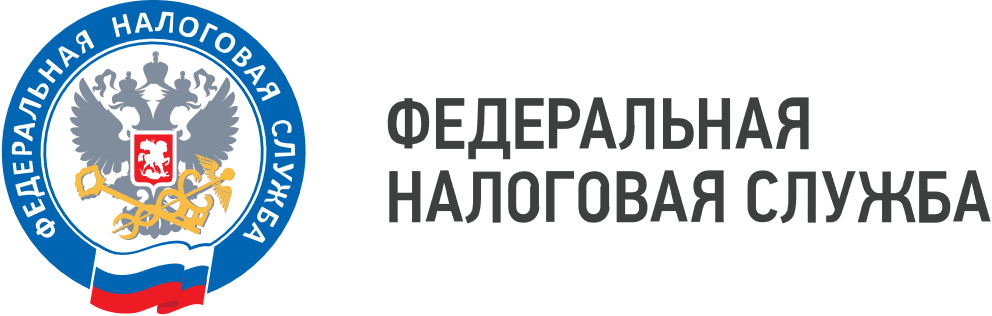 WWW.NALOG.GOV.RU
Легковые автомобили, оборудованные для использования инвалидами или полученные через органы соцзащиты, освобождаются от налогообложения
Для легковых автомобилей, которые приобретены через органы соцзащиты населения (с мощностью двигателя до 100 л.с./ до 73,55 кВт), а также специально оборудованных для использования инвалидами (независимо от мощности двигателя), предусмотрено освобождение от налогообложения.
   К таким автомобилям, в частности, относятся автотранспортные средства, изначально выпущенные (изготовленные) производителем и сертифицированные в качестве предназначенных для использования непосредственно инвалидами, или переоборудованные для обеспечения возможности управления лицами с ограниченными физическими возможностями. Указанное может подтверждаться технической документацией на автомашину.
    Для применения освобождения от налогообложения заинтересованные лица могут обратиться в налоговые органы, представив подтверждающие документы (ПТС, договор о приобретении автомобиля и т.п.) за истекший налоговый период (календарный год).
    Так как правила ведения государственного реестра транспортных средств не предусматривают внесение сведений, позволяющих исчерпывающе определить указанные характеристики легковых автомобилей, ФНС России направила предложения в Минфин России о разработке проактивного (беззаявительного) порядка предоставления указанной льготы.
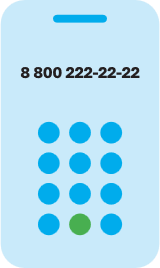 8 (800) 222-22-22
Бесплатный многоканальный телефон контакт-центра ФНС России
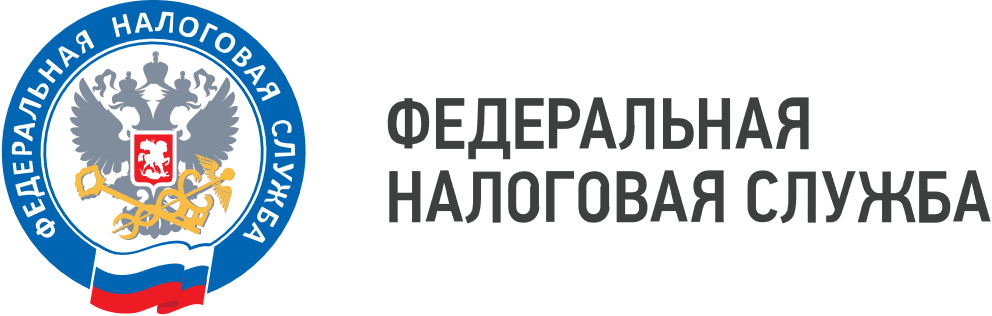 WWW.NALOG.GOV.RU
Для этого в НК РФ планируется установить периодический информационный обмен с органами соцзащиты и некоммерческими организациями, которые передали физическим лицам легковые автомобили, специально оборудованные для использования инвалидами. 
   Соответствующие предложения поддержаны Минтрудом России. Дополнительные льготы по транспортному налогу для инвалидов могут быть установлены законами субъектов РФ по месту нахождения транспортных средств. С информацией о таких льготах можно ознакомиться на сайте ФНС России в сервисе «Справочная информация о ставках и льготах по имущественным налогам».
https://www.nalog.gov.ru/rn77/news/activities_fts/16304226/
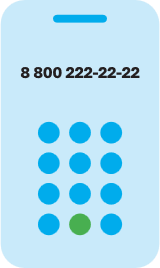 8 (800) 222-22-22
Бесплатный многоканальный телефон контакт-центра ФНС России